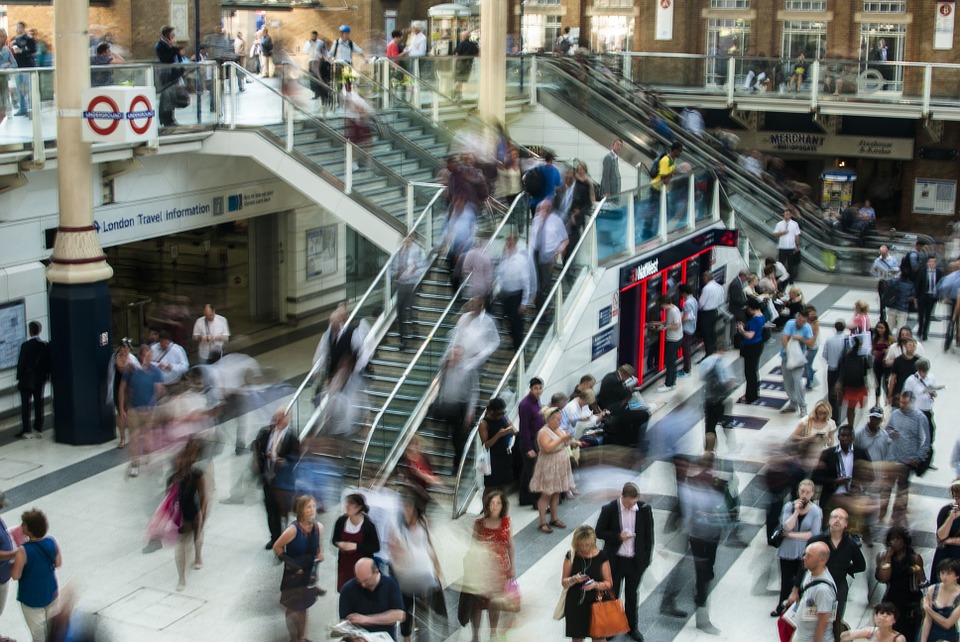 מערכת לספירת אנשים
OptimalCount
מכשיר הספירה המתקדם ביותר בעולם
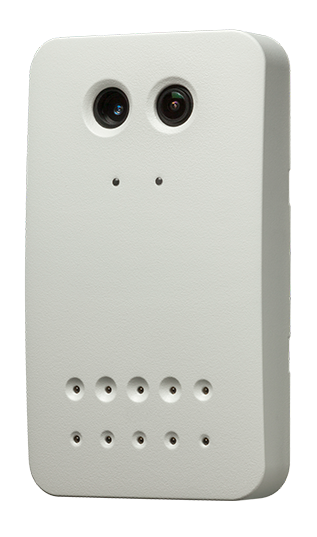 OptimalCountהוא המכשיר המתקדם בעולם לספירת אנשים עם דיוק ללא תחרות.המאפיינים הבולטים של המוצר הוא מדידת התפוסה של האנשים\הצוות בקומה, בחנויות וכו'. הוא מדוייק, אמין ומציג נתונים בזמן אמת.יש לו יכולת חיבור מהענן והוא נפרד ממערכת IT ולכן ההתקנה קלה.המוצר מסייע לעסקים חכמים לספור אנשים ולייעל את חווית הלקוח.
חשוב לזכור: המוצר מגן על פרטיות הלקוחות והצוות !
יתרונות   \   מערכת לספירת אנשים
עצמאי בשטח
נפרד ממערכת IT.
פלטפורמת ענן אופציונלית לניהול ודיווח מרחוק.
התקנה קלה ומהירה
תהליך לא מסובך.
זמין לעבודה 30 דק' אחרי שיצא מהקופסה.
ניתן התקנה עצמית.
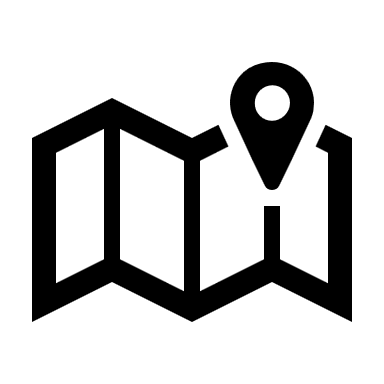 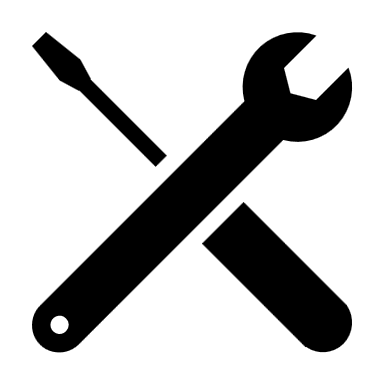 דיוק מוכח
חיישן שמדויק ב-99%.
לא מושפע מתנאי הסביבה.
ייעודי לתווך ארוך
מודד תפוסה.
מייעל ביצועים.
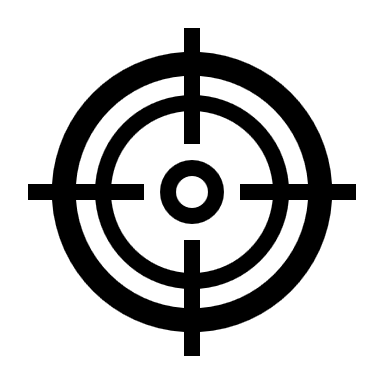 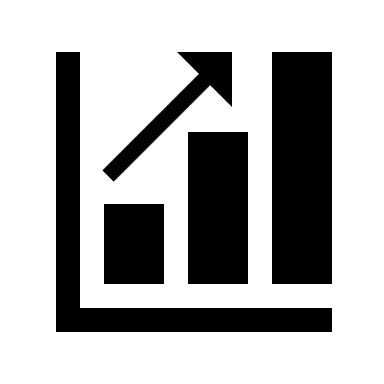 פרטיות
טכנולוגית סייבר.
מצלמות / וידאו שלא לשימוש אישי.
איתור צוות
פונקציונליות מתקדמת שיכולה למספר את התפוסה.
מצלמות / וידאו שלא לשימוש אישי.
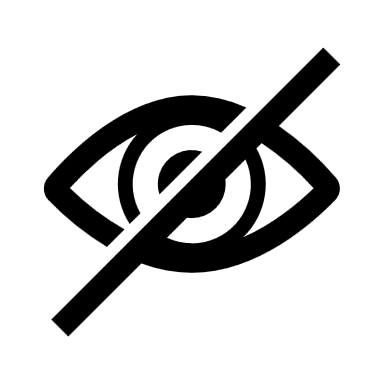 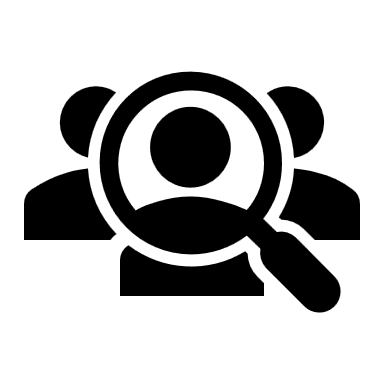 www.irisys.net/safecount
דשבורד   \   מערכת לספירת אנשים
תצוגת המתנהתפוסה ב-Live, נתוני אזהרה ברורים ותיעוד קודם של התפוסה.
תצוגת גרפיתחיתוך לפי מבקרים, נוכחות וכו'
תצוגת מנהלמהיר ונוח להתקנה עצמית.
תצוגת לקוחמציג אזהרה ומתריע על תפוסה מלאה.
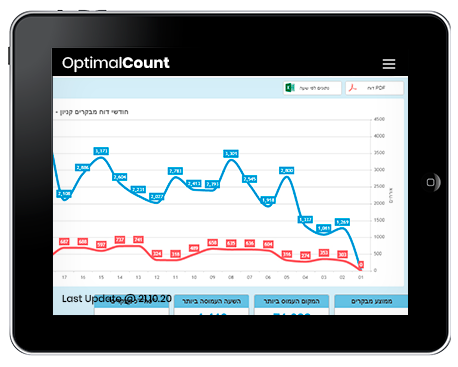 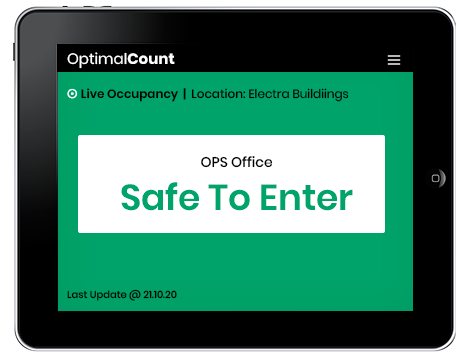 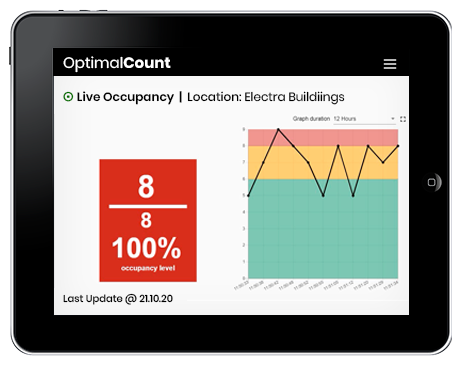 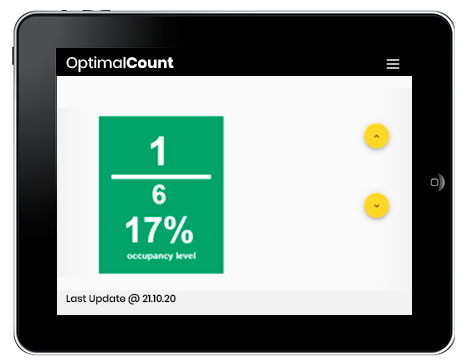 הגדרות תצוגההגדרה ותצורה פשוטים ליישום מהיר.
תצוגת תפוסה
תצוגת דפוס התפוסה
תצוגת תרשים
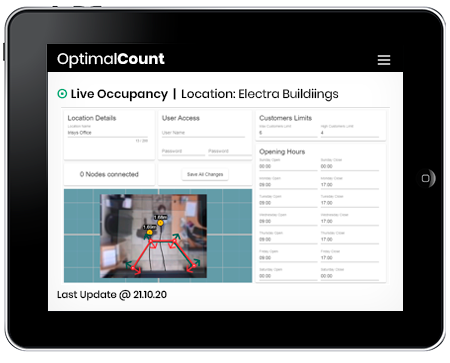 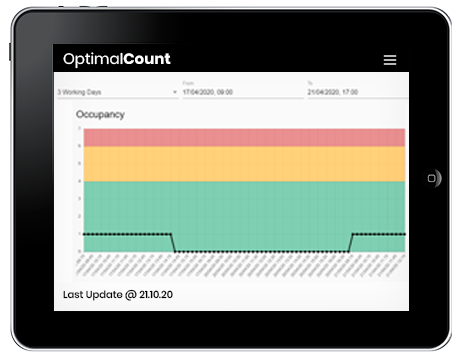 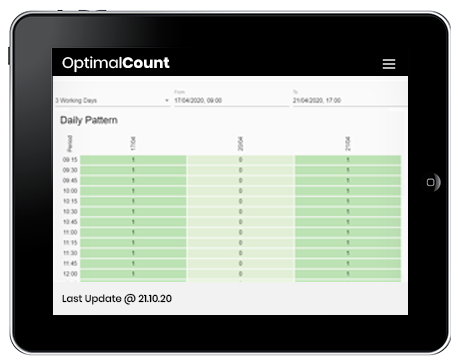 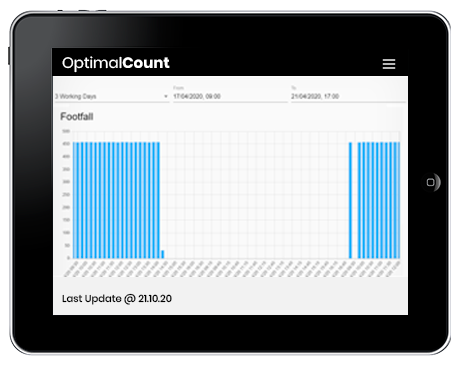 www.irisys.net/safecount
פרטים טכנים   \   מערכת לספירת אנשים
מערכת לספירת אנשים
מערכת לספירת אנשים פלוס
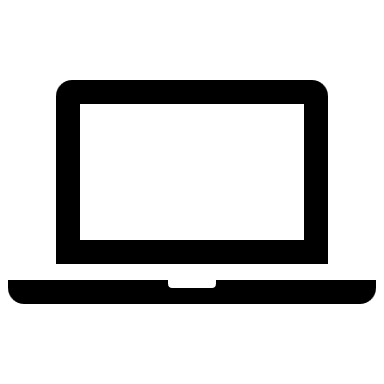 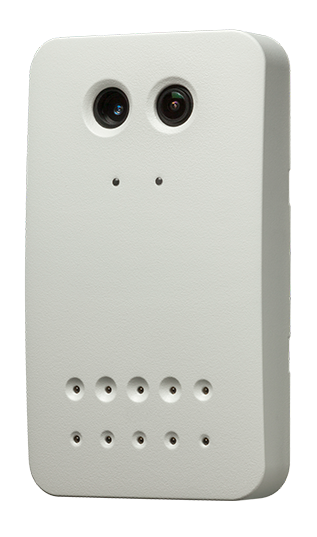 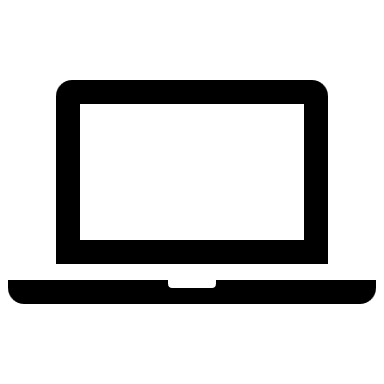 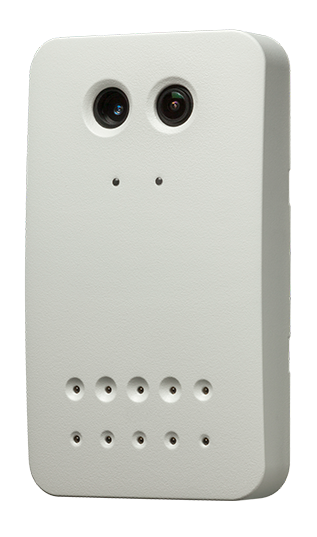 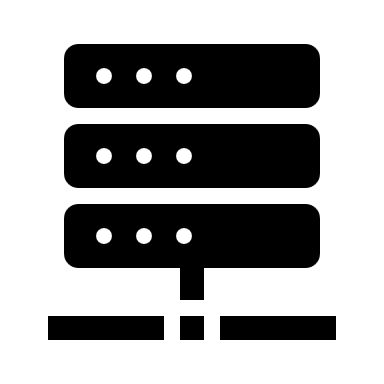 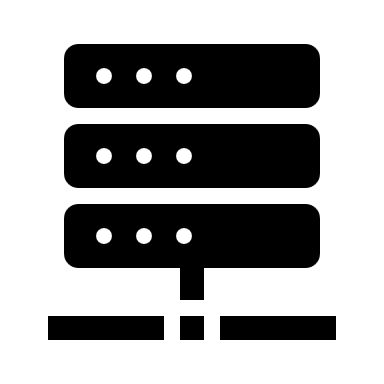 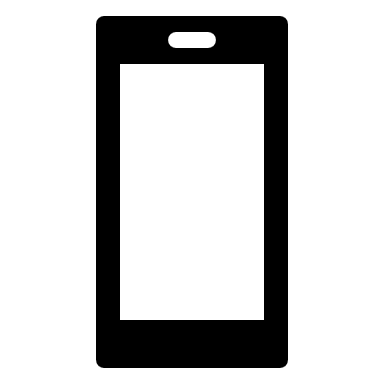 1.  OprimalCountעם חיבור לנקודת גישה WiFi.
2. מספק כוח והעברת נתונים.
3. מכשיר המאפשר WiFi  מציע גישה לדוחות המכשירים:
עמוד ניהול הגדרות תפוסה: מוגן באמצעות סיסמה (לא חובה).
תצוגה מול לקוח: בחירת סטטוס (לפי צבע) והגדרות.
מסך תצוגה של עובדים: לפי סטטוס, אזהרה ותרשים היסטוריה.
4. דוחות ונתונים נגישים באופן מקומי.
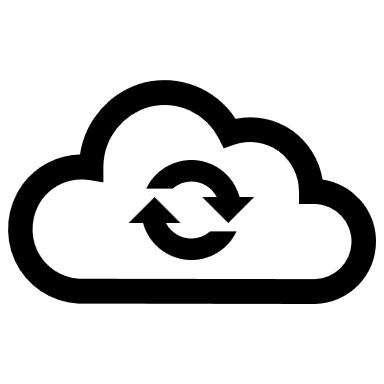 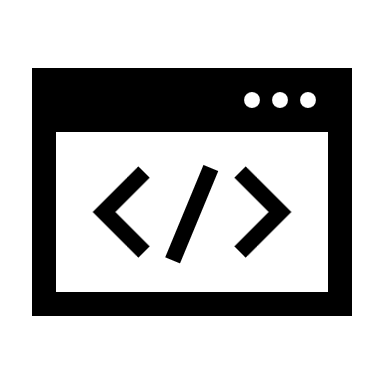 1. OprimalCount  עם חיבור לנקודת גישה WiFi 4G:
מספק כוח והעברת נתונים.
חיבור G4 לענן של Irisys True Occupancy.
2. חיבור ענן מאפשר:
ביקורת ודיווח בהתאמה אישית .
ניהול המערכת מרחוק.
3. דוחות ונתונים נגישים מהעולם.
www.irisys.net/safecount
מדוע חשוב לדייק   \   מערכת לספירת אנשים
90%
שגיאות
95%
99.5%
לקוחות
הצגת ביקורות
הנחיות להתרחקות חברתית.
תקנון של בנייה, אש, ביטוח.
הצגת נתונים וערך המוצר
מדד התפוסה הוא חסר משמעותואין לו ערך אם הוא אינו מדויק.
פחות שגיאות
דיוק גבוה יותר, פחות סיכוי לטעויות ושגיאות.
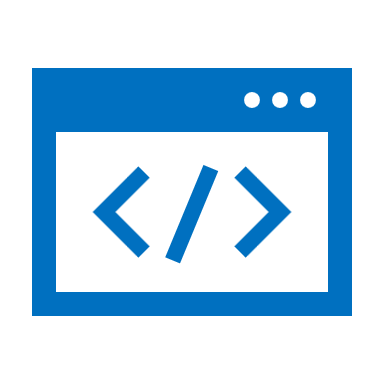 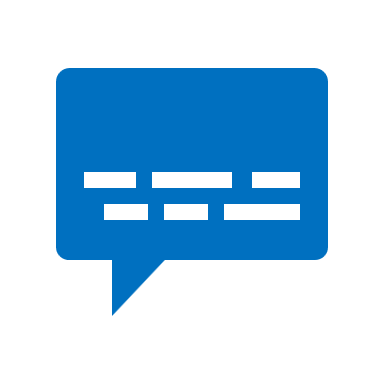 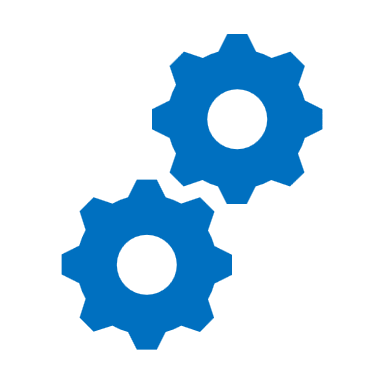